The Buck Stops Here:
Introductory Budget Information for the 2018-2019 School Year
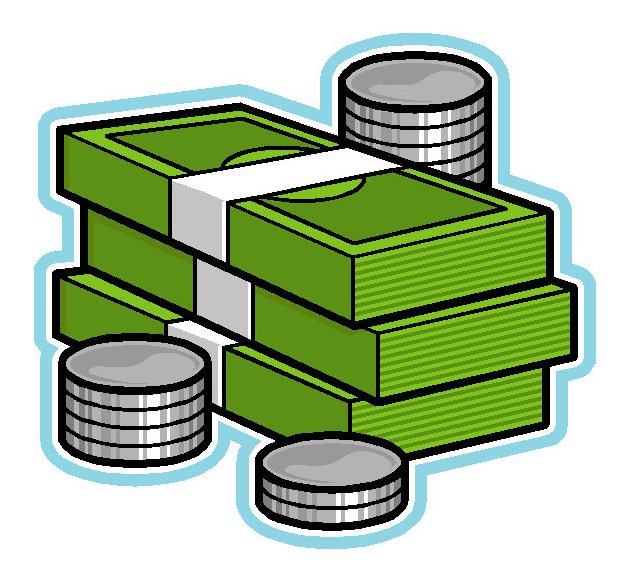 Budget Challenges:
Real Time Funding
Declining Enrollment 
Health Insurance Costs
Current district cost per employee ranges from $7,898 to $9,254 for Comprehensive Health, Dental and Vision Insurance
Anticipated annual increase 7%
Some national projections are as high as 10%
Increase of $67,369 with current district subsidy
Prop 206 Minimum Wage Increase
Increases to $11.00 for 2019 and $12.00 for 2020
Federal and State Grant Funds Decreasing
Title I
IDEA (Special Education)
JTED/V’ACTE
Reduced State Funding for Capital Purchases
Technology 
Building and Maintenance
Textbooks
Goal:  Improve Teacher Salaries
FY19 Salary Increase based on current salary scales
Move all current certified staff one step on salary schedule
$930 per person ($5.00 per day)
68 people
$63,240
Move all current classified staff one step on salary schedule
$.29 per hour
62 people
$34,369
Move all current administrative staff one step on salary schedule
$5.00 per day
8 people
$10,070
Total
$107,679 in salaries
$129,215 including FICA, ASRS, Workers Comp etc.
Early Projections based on enrollment trends:
Total FY19 M&O Budget Projection of $7,000,000
Approximately $862,800 of this from M&O Override
Projection based on the following:
FY18 Revised M&O Budget $7,301,281 down from $7,588,473 projections
Loss of 77 Students
Loss of $287,192 in Revenue
Salaries and Benefits had to be moved out of M&O to alternative funds 
These will need to return to M&O for FY19 
Movement out of M&O is not sustainable due to depletion of ancillary “reserve” funds
Civic Fund
Beginning Balance $430,749 – Ending Balance $319,142 
Instructional Improvement Fund
Beginning Balance $394,494  - Ending Balance $71,708
Insurance Fund
Beginning Balance $218,519 – Ending Balance $116,148 
Projecting continued enrollment loss in 2018-2019
Enrollment is 2/3 of our 2006 Enrollment:
How has this affected our district?
The district’s budget (M&O plus Capital/DAA) has gone from $8.8 million in 2005-2006 (not including the override) to $6.4 million in 2017-2018 (not including the override)
This is a decrease of $2.4 million over the past 12 years
This amount would be even more substantial were it not for the passage of Prop123 in May of 2016 which gave schools across the state a boost with the settlement of the inflation funding lawsuit
Each year we continue to solve the puzzle of funding our students needs within our financial means.
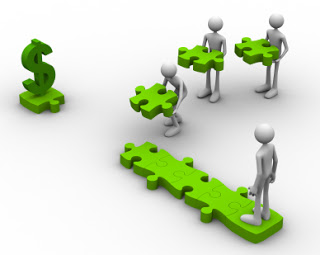 What does this mean for next year?
Fiscal 2018 (current)
Decrease of 77 students
Loss of almost $300,000 from Budget
For Example:  Average cost of 1 Full Time Teacher = $50,000
To offset this decrease in funding we would have had to reduce staffing by 6 FTE (Full Time Teaching Equivalency) in November  
Fiscal 2019 (projection)
Decrease of an additional 66 students
Outgoing - Graduating 112 Seniors
Incoming - Projecting 57 Kindergarteners
Summer attrition based on FY18 trend
Projected loss of 60 students for FY18 actual number was 77 student decrease
Loss of an additional $260,000 from Budget
Cumulative loss of $560,000
To offset this decrease in funding we will need to reduce staffing by 11 FTEs or find alternative budget cuts to reduce our overhead
Upcoming budget discussions:
How do we adjust staffing ratios to account for possible loss of students?
Evaluate Programming
Evaluate Class Sizes
Evaluate Adult to Student Ratios
Aides
Evaluate Support Staffing based on Enrollment 
How do we adjust our insurance offerings and still offer a competitive comprehensive package to our employees?
Reduce district paid subsidy
Offer to only Full Time Employees (over 30 hours per week)
Offer Ala Carte Dental and Vision
What can we do to address salary compression for both certified and classified staff members under the current economic conditions?
Certified Salary Task Force
Redesign Classified Salary Schedule to Address Prop 206
Budget – District Raise with Current Insurance Subsidy
Budget – District Raise with Restructuring of Insurance Subsidy
Budget – No Raise and Restructuring of Insurance Subsidy
Upcoming budget discussions:
How do we continue to fund employees and provide services that were once funded from a grant that no longer provides us those funds?
Title I staffing and tutoring
How do you prioritize school day remediation versus tutoring or summer school? 
English Language Learners aides and staff
Special Education teachers and aides
Increased enrollment of students with disabilities
Increase in severity of disabilities
Increased cost of purchased service providers
Psychologists, Occupational and Physical Therapists, Speech Therapists
CTE classes and programming
Decreased enrollment in class offerings
Together We Can…
Find creative and innovative ways to tackle this issue one dollar at a time…
Work together with the Principals to brain storm efficiency and cost savings at each school
Renegotiated Xerox Contract for savings of $10,000 for fiscal 2019
Researching Voyager Fleet Cards for rebates on fuel purchases
Train teachers on use of technology versus consumables
Commitment to Chromebooks
Work tirelessly, along with the community and Board, to help pass an M&O override
Successfully plan for a brand new year!
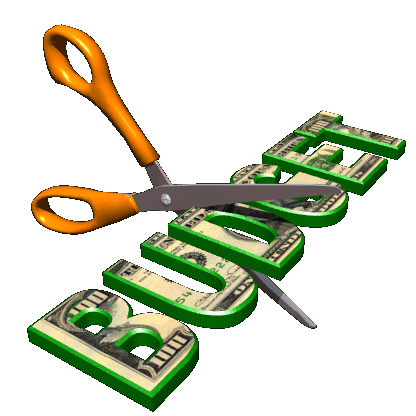